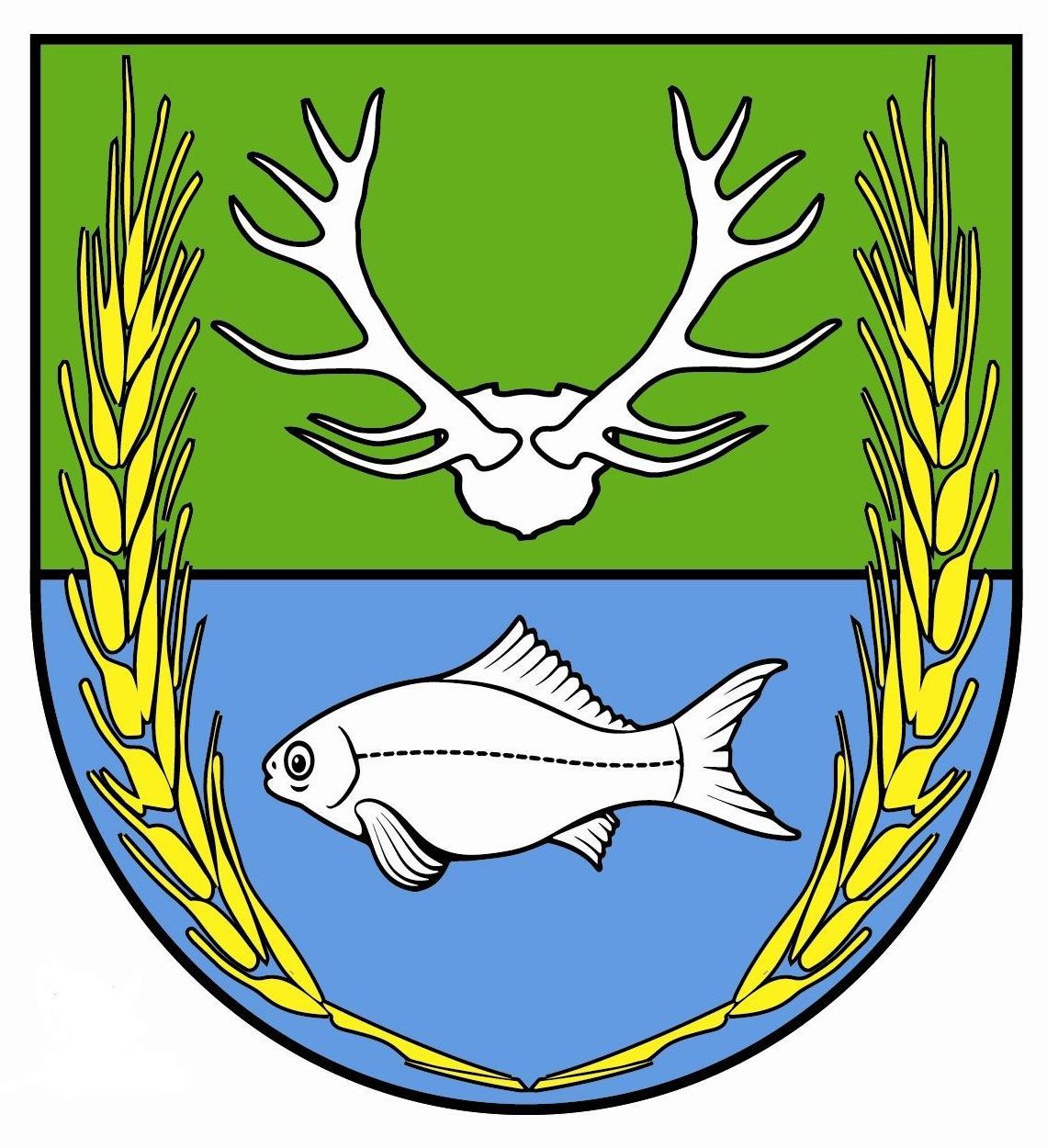 Sołectwo Maradki
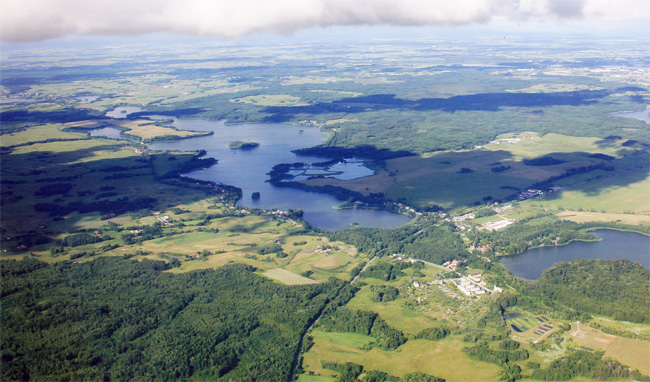 Tabliczki z numeracją porządkową nieruchomości
PRZYŁĄCZE WODOCIĄGOWE – ŚWIETLICA MARADKI
Wykonanie przyłącza wodociągowego – świetlica Maradki
Zakup tabliczek dwustronnych  z numerami porządkowymi nieruchomości w zabudowie kolonijnej
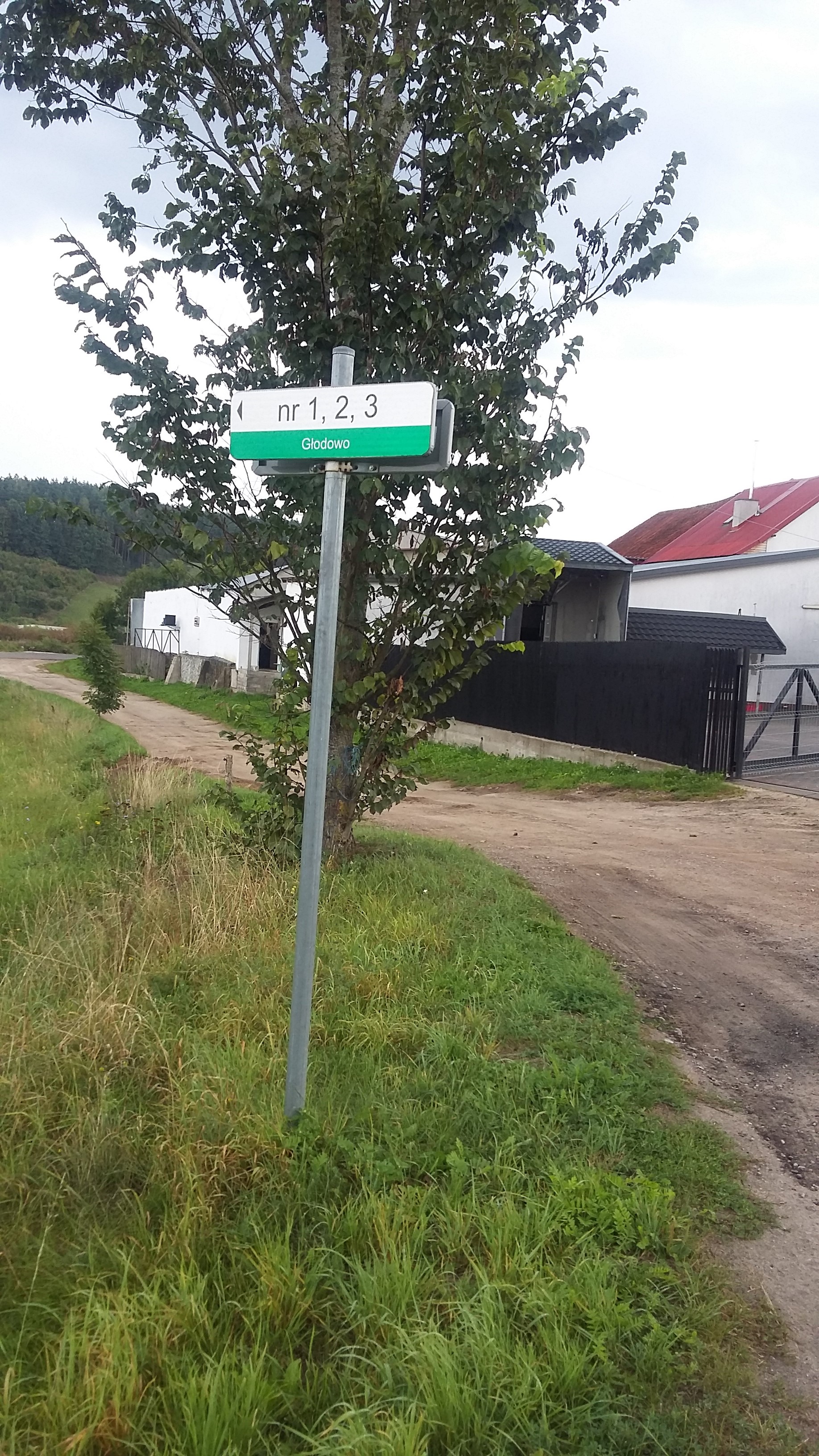 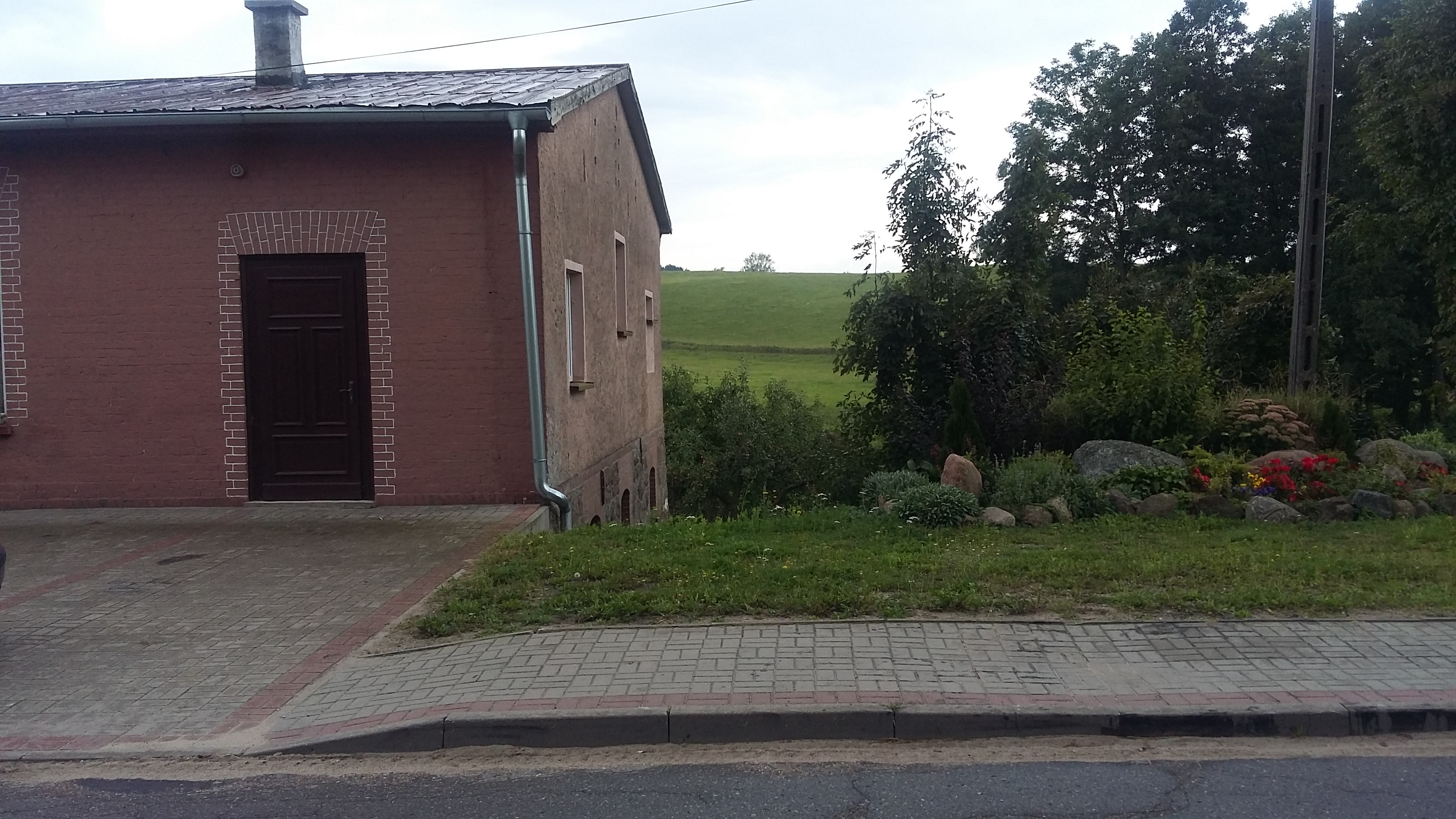 Wartość inwestycji: 367,52 zł
Wartość inwestycji: 4.550,00  zł
2015
TABLICA OGŁOSZENIOWA
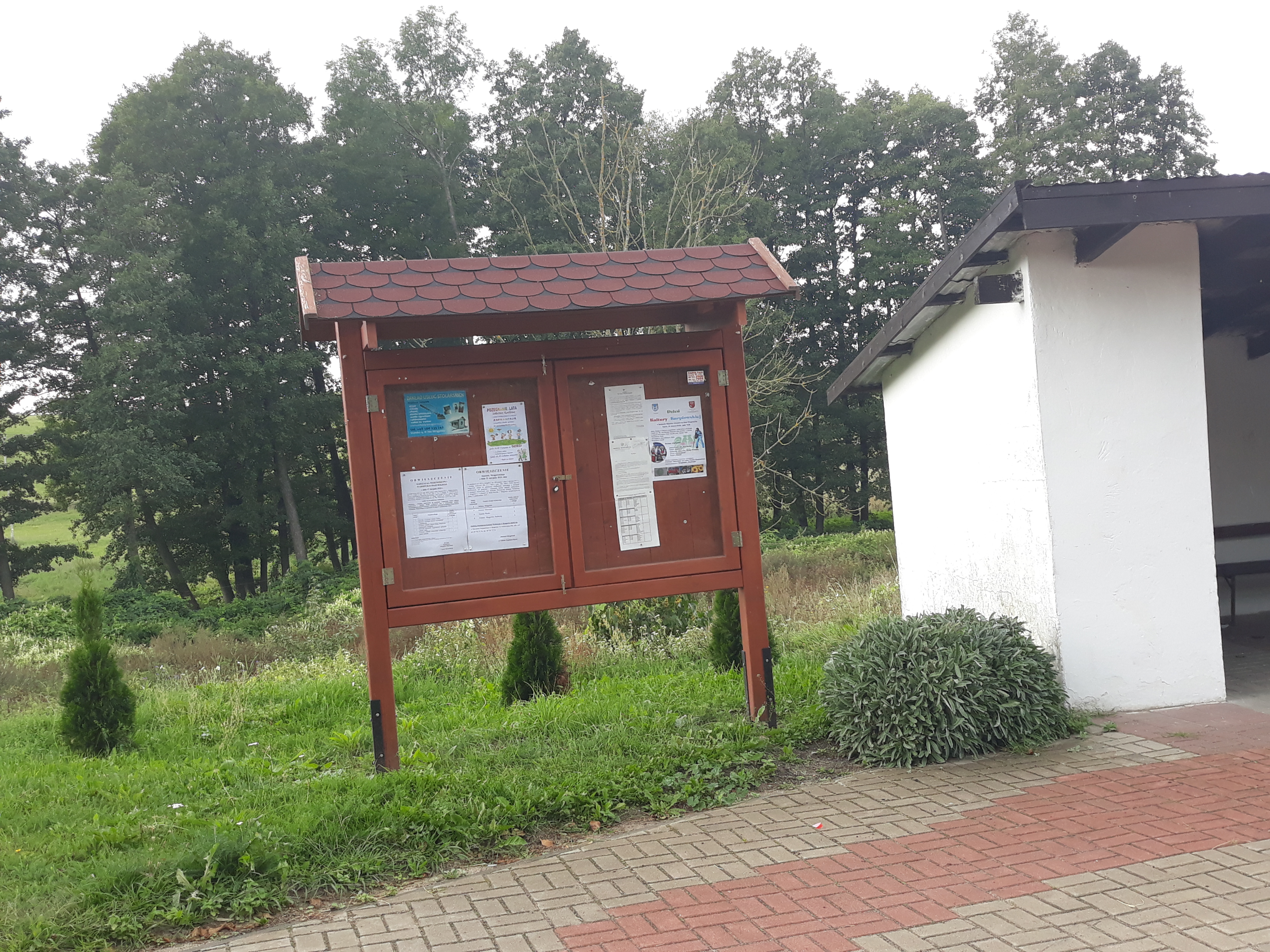 W 2015 r. na potrzeby sołectwa Maradki zakupiona została i zamontowana wolnostojąca tablica ogłoszeniowa o wartości
Wartość inwestycji: 1.500,00  zł
2015
Zakup namiotu na potrzeby sołectwa Maradki
W 2017 r. na potrzeby Sołectwa Maradki zakupiony został namiot handlowy o wymiarach 6 m x 3 m                         w kolorze zielonym, automat.
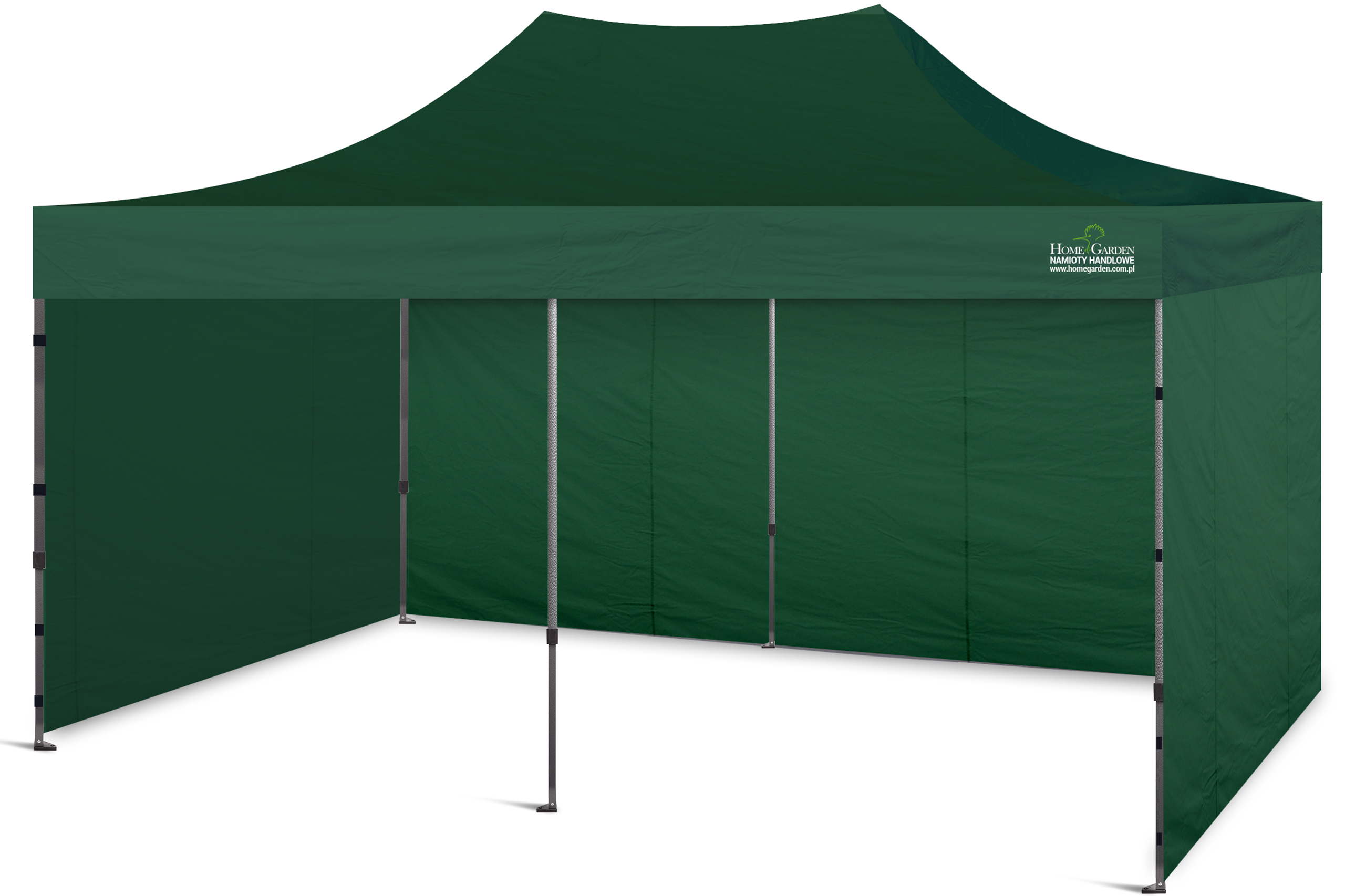 Wartość inwestycji: 1.249,00  zł
2017
Zakup stołów składanych na potrzeby Sołectwa Maradki
W 2017 r. zakupione zostały na potrzeby sołectwa Maradki dwa komplety składające się ze stołu  składanego oraz dwóch ławek składanych. Wartość zamówienia: 860, 00 zł.
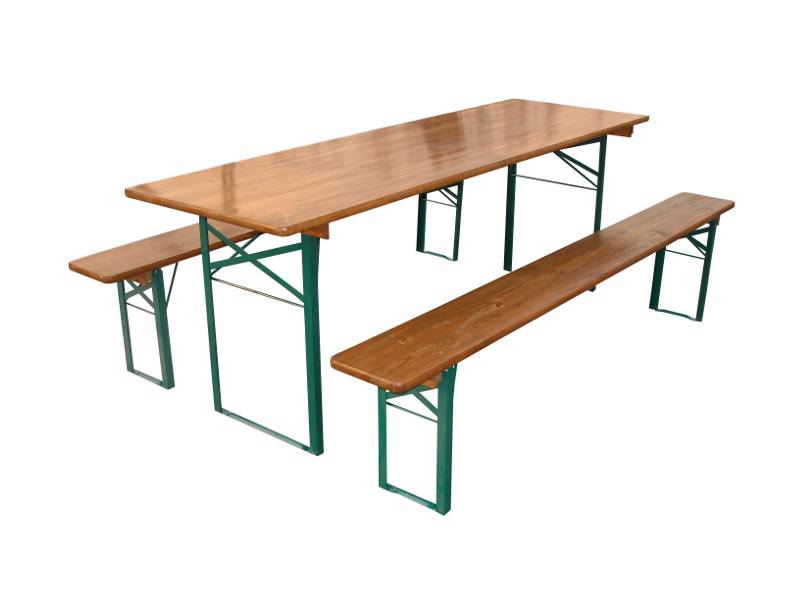 Wartość inwestycji: 840,00 zł
2017
Modernizacja oświetlenia ulicznego w miejscowości – MARADKI
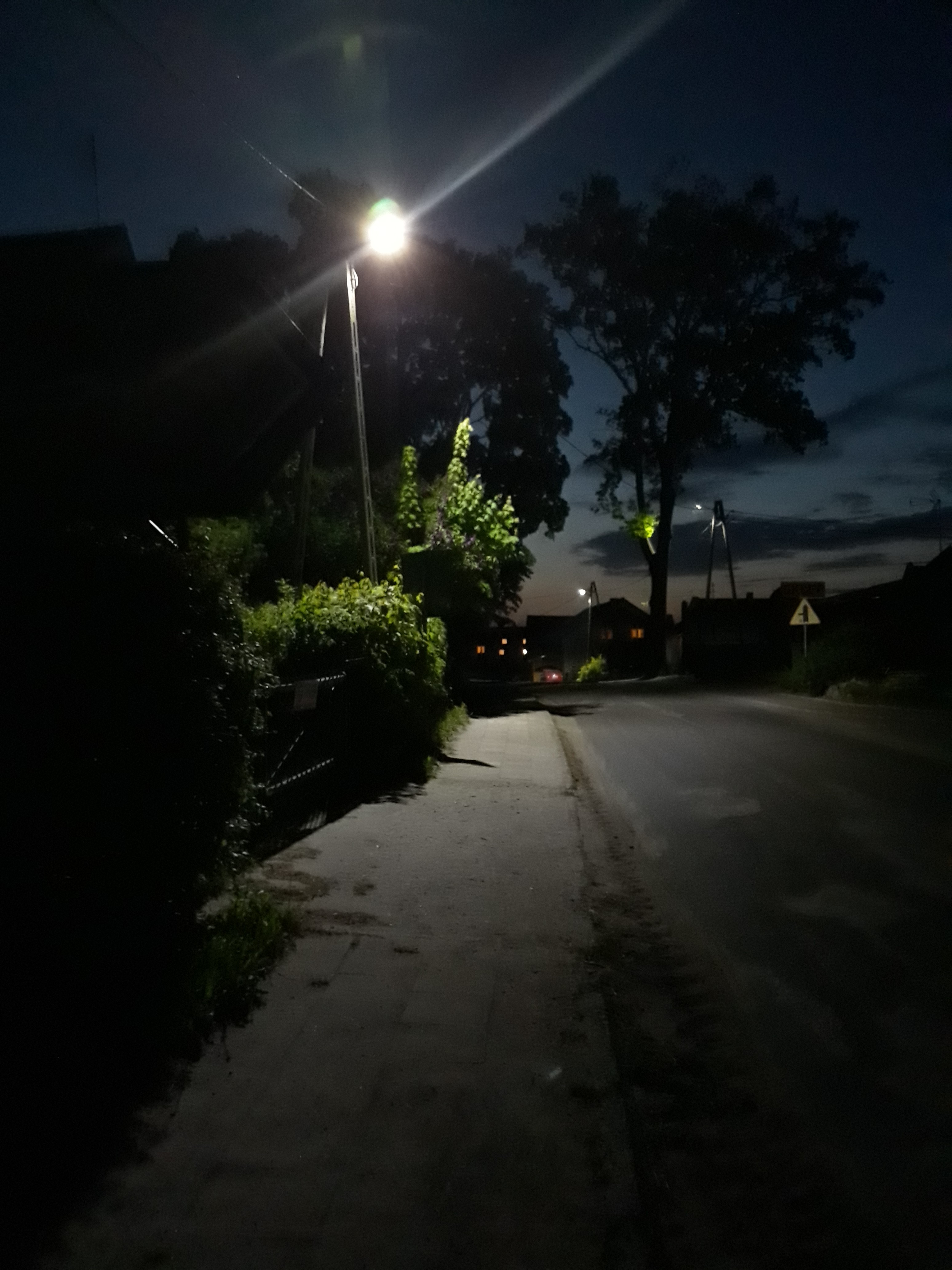 W ramach modernizacji oświetlenia ulicznego zamontowane zostały energooszczędne źródła światła oświetlenia ulicznego typu LED
Sołectwo Maradki – nowe oprawy: 16 sztuk
Całkowita wartość inwestycji: 520 063,54 zł
2018
Modernizacja oświetlenia ulicznego w miejscowości – MARADKI
2018